Тема урока
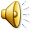 Города Прибалтики
Цель урока:
Узнать об архитектурных особенностях городов Прибалтики
таллин
Замок Тоомпеа
Ратуша в Таллине
Собор Александра Невского
рига
Академия художеств
Государственный художественный музей
Рига
вильнюс
Репнинская часовня
Костёл
Купол костёла
ВЫВОД
В прибалтийских городах в основном сохранилась средневековая архитектура, но каждый город по-своему загадочен и интересен
Спасибо за 
Внимание!